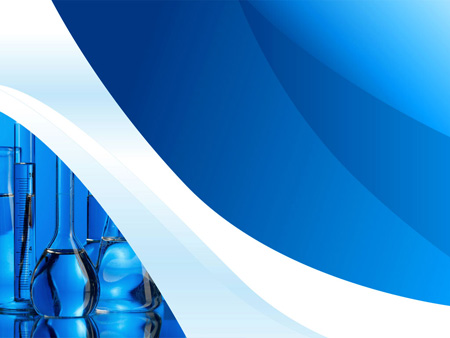 «Кристалічні гратки. Атомні, йонні та молекулярні кристали. Залежність фізичних властивостей речовин від типів кристалічних граток»
Підготувала
учитель КЗ КОР 
«Боярська спеціальна ЗОШ-інтернат -ІІІ ступенів»
Герасимець О. А.
МЕТА: ознайомитися з поняттям «кристалічна гратка», розглянути типи кристалічних граток, пояснити взаємозв'язок між типом кристалічної гратки та хімічного зв'язку, а також фізичними властивостями речовин
Поміркуємо:
Сила, яка діє між атомами чи йонами і призводить до утворення молекул чи кристалів – це…
Є такі типи хімічного зв’язку: …
Електронегативність – це…
Найбільше значення електронегативності у атома …, найменше -…
Зв’язок між атомами неметалічних елементів з однаковими значеннями електронегативності – це…
Зв’язок між атомами неметалічних елементів з невеликою різницею значень електронегативності – це…
Зв’язок між металами і неметалами – це…
Йони – це…
Що ж таке кристалічна гратка?
кристалічна гратка – це геометрично правильне розташування у просторі у певному порядку структурних частинок речовини.
Точки, в яких розміщені структурні частинки речовини, називаються вузлами кристалічних граток.
Якщо у вузлах кристалічної гратки розміщені окремі молекули, то це … кристалічна гратка.
Якщо у вузлах розміщені окремі атоми – це … кристалічна гратка.
Які ще частинки можуть розміщуватися у вузлах кристалічних граток?
Типи кристалічних граток
Молекулярні, у вузлах яких містяться окремі молекули.
Такі гратки мають, наприклад, усі речовини, що пахнуть, а також вода, оцет, водяна пара, вуглекислий газ.
Атомні, у вузлах яких містяться окремі атоми. 
 Найяскравішими представниками таких речовин є алмаз і річковий пісок.
Йонні, у вузлах яких знаходяться позитивно і негативно заряджені йони. 
Приклад: кухонна сіль, крейда, харчова сода.
Металічні, які притаманні простим речовинам-металам.
Чи існує зв’язок між будовою речовини, тобто, типом кристалічної гратки, і  її фізичними властивостями?
Існує. Знаючи тип кристалічної гратки речовини, можна передбачити її фізичні властивості, та навпаки, за фізичними властивостями визначити її будову.
Атомні кристалічні гратки
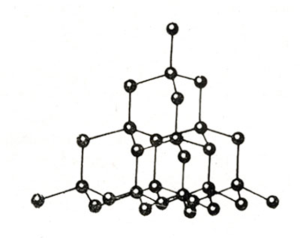 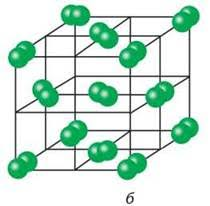 Йонна кристалічна гратка
Металічна кристалічна гратка
У вузлах таких кристалічних граток знаходяться атоми та йони металу, а між вузлами рухаються вільні електрони. Тип зв’язку – металічний. 
Характерні властивості: металічний блиск (тому метали завдяки наявності вільних електронів відбивають світло); висока тепло- та електропровідність, яка зумовлена наявністю усуспільнених електронів, які можуть відносно вільно рухатися; пластичність (ковкість) - здатність набувати форму під дією температури та механічних навантажень.
Металічний тип кристалічної гратки мають прості речовини, утворені атомами елементів-металів.
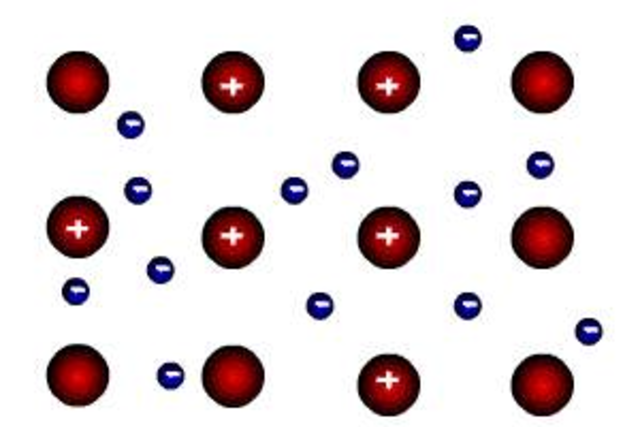 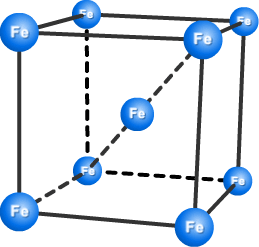 Творче завдання
1. Визначте типи кристалічних граток для речовин, з якими ми стикаємося у побуті:
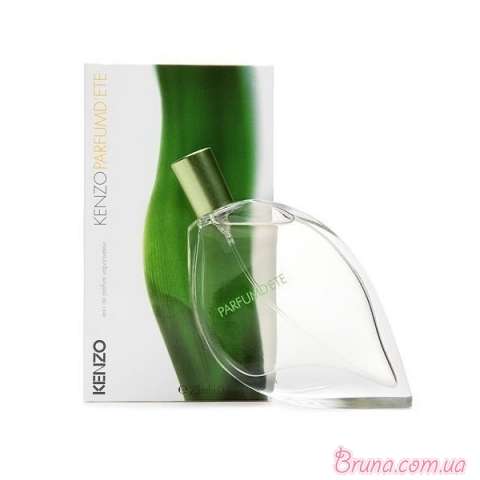 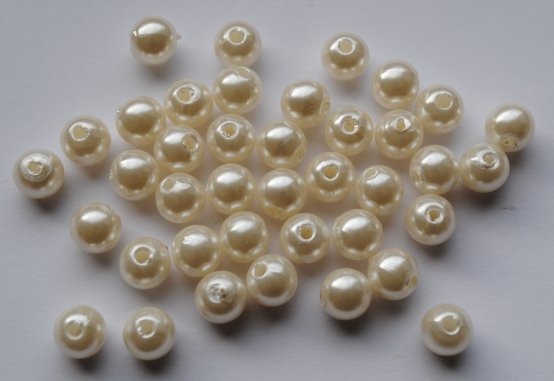 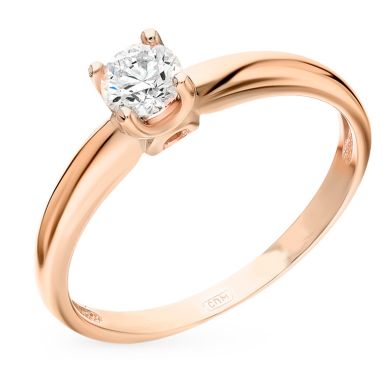 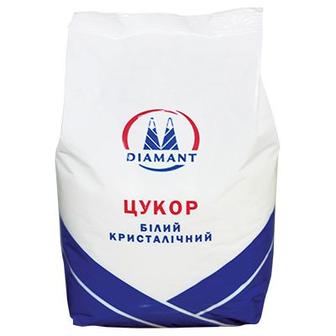 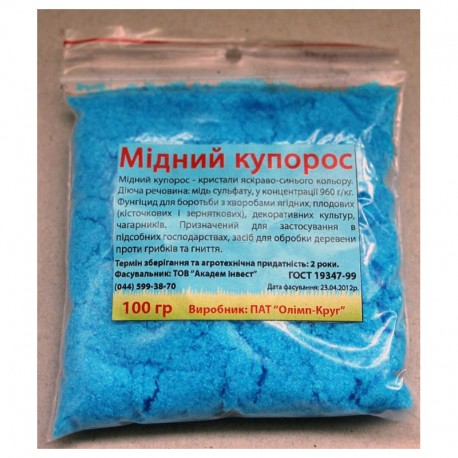 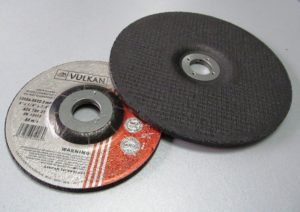 2. Визначте тип кристалічної гратки за малюнком та спрогнозуйте фізичні властивості даних речовин:
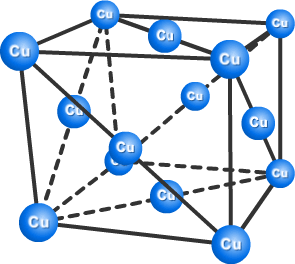 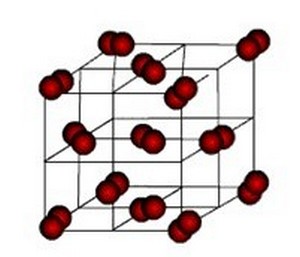 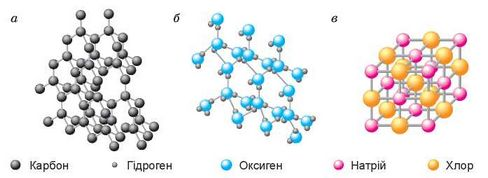 Домашнє завдання
Прочитати параграф підручника, виконати письмові завдання після нього.
Придумати казку чи твір-мініатюру, у якій би йшла мова про різні типи кристалічних граток
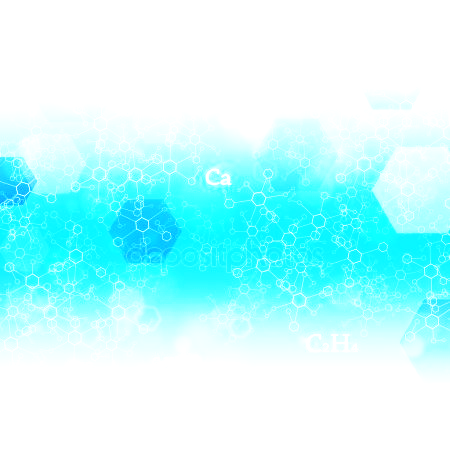 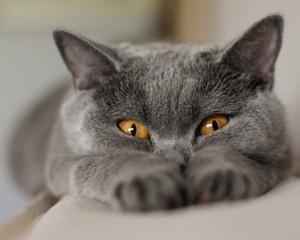 Які  у вас є запитання?
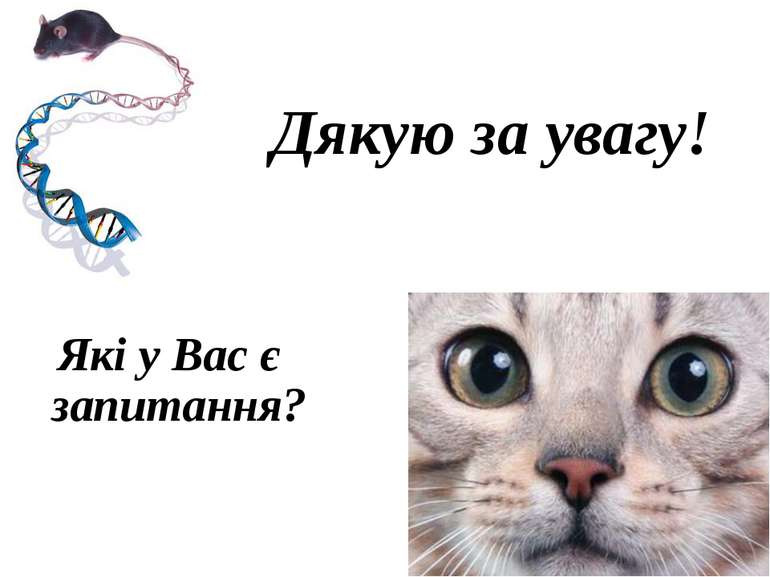 Дякую за увагу!